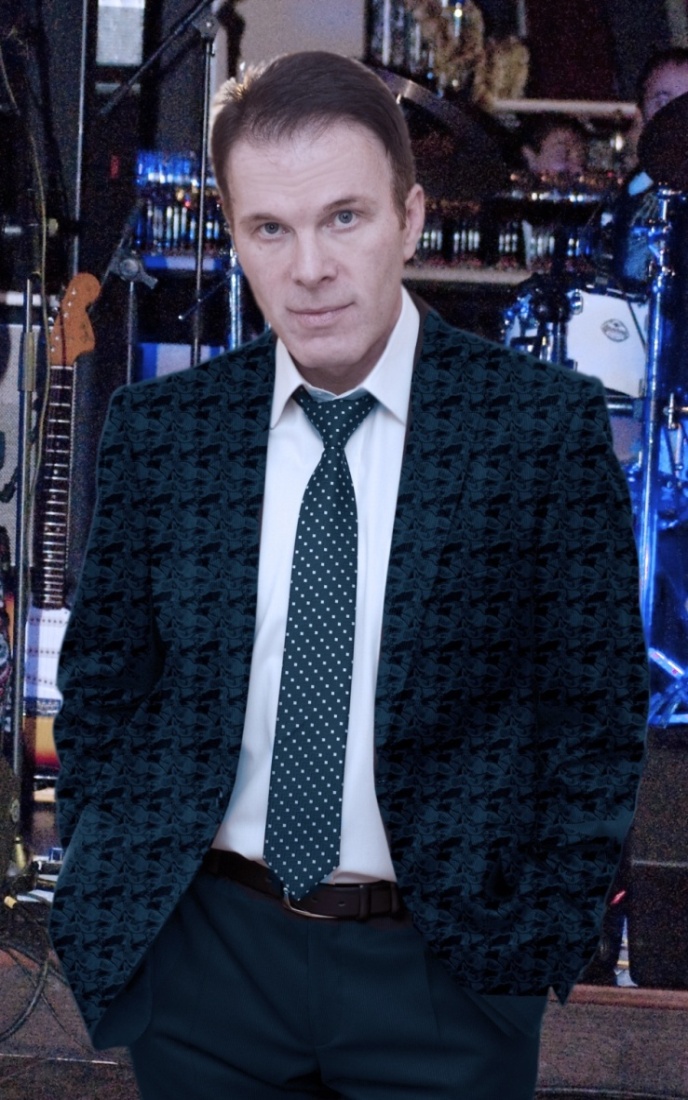 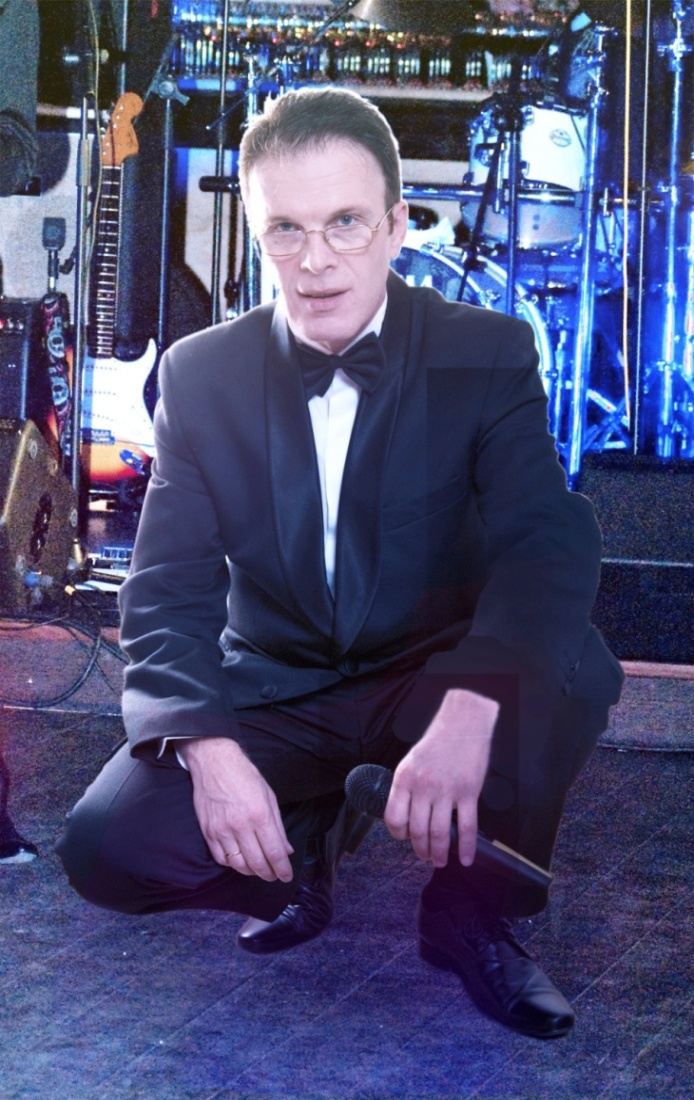 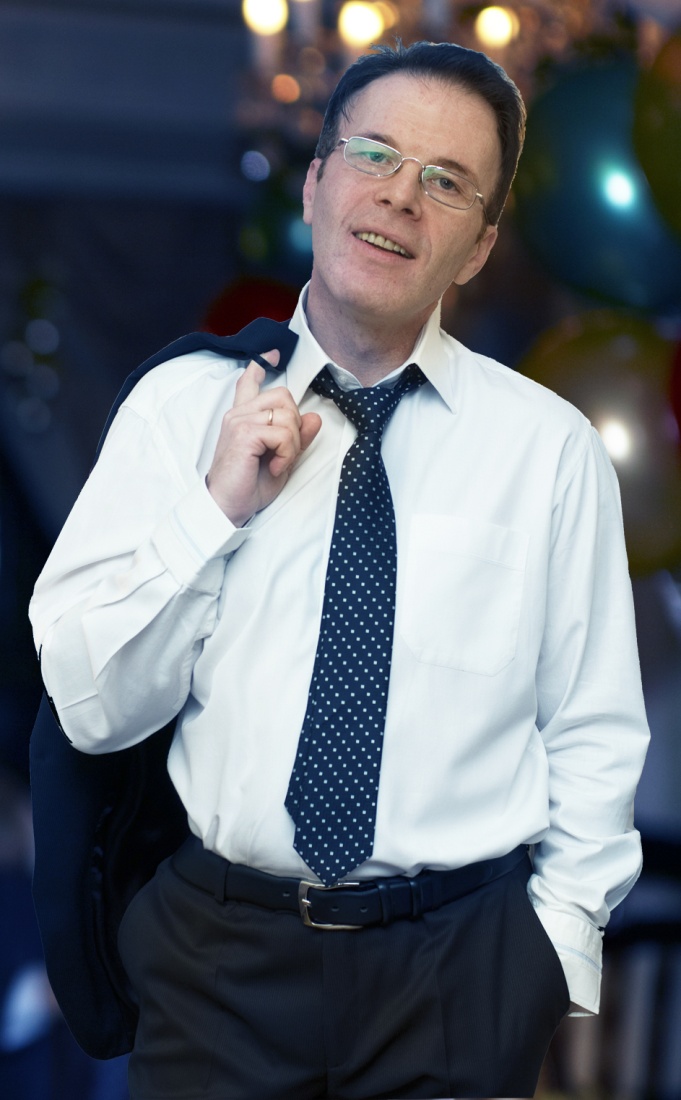 Ведущий и Певец Владислав
http://www.tamada.vot-zdorovo.ru/
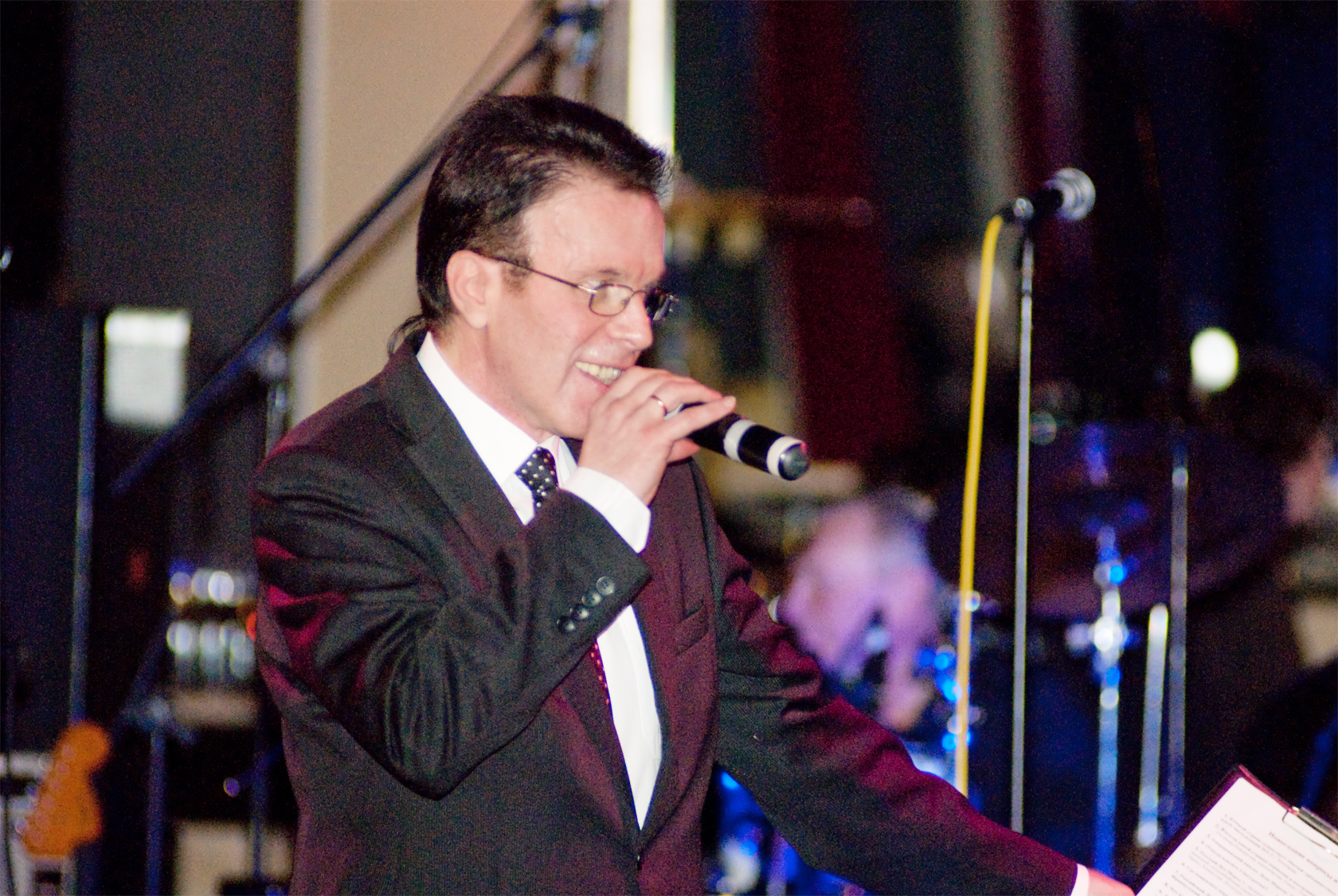 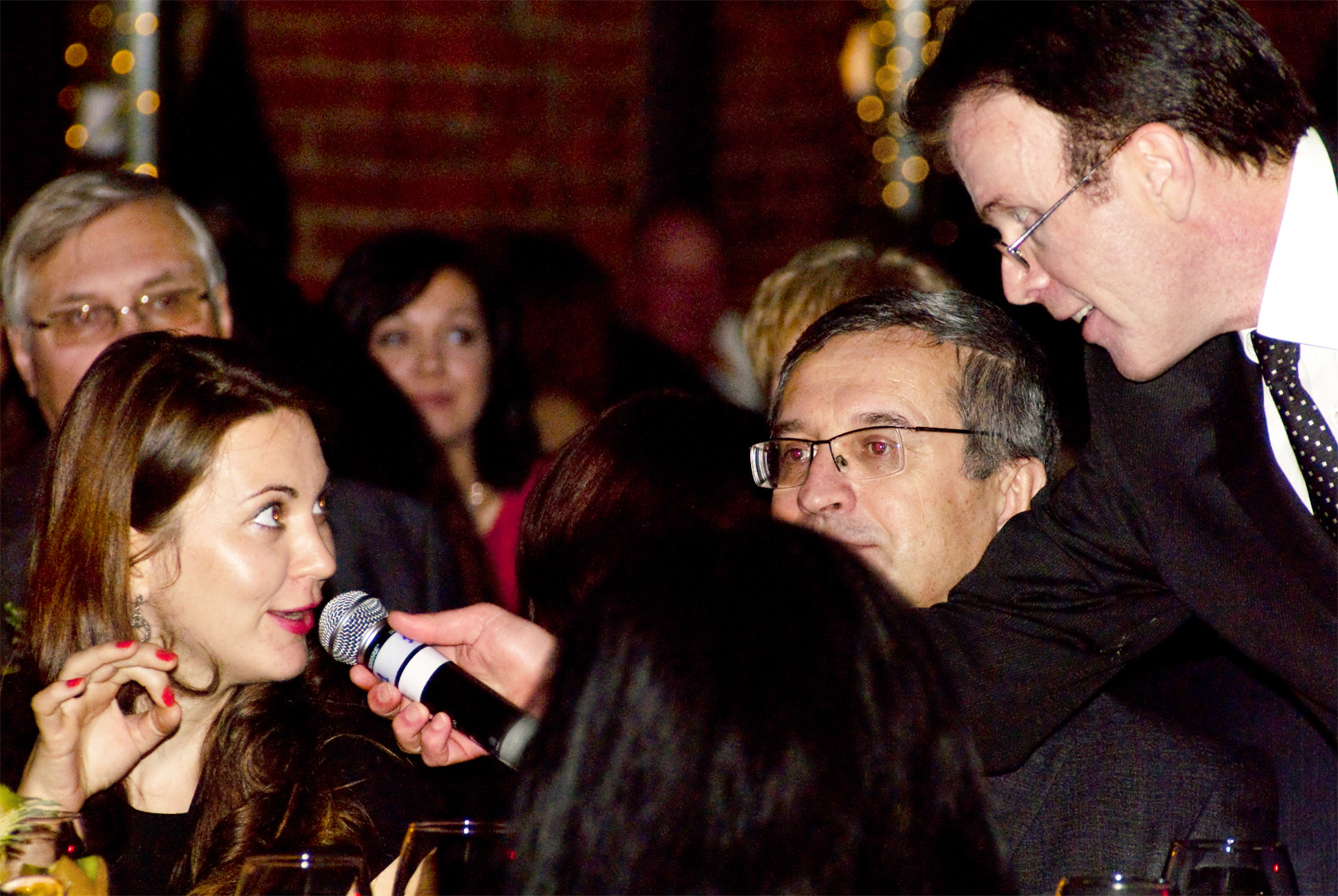 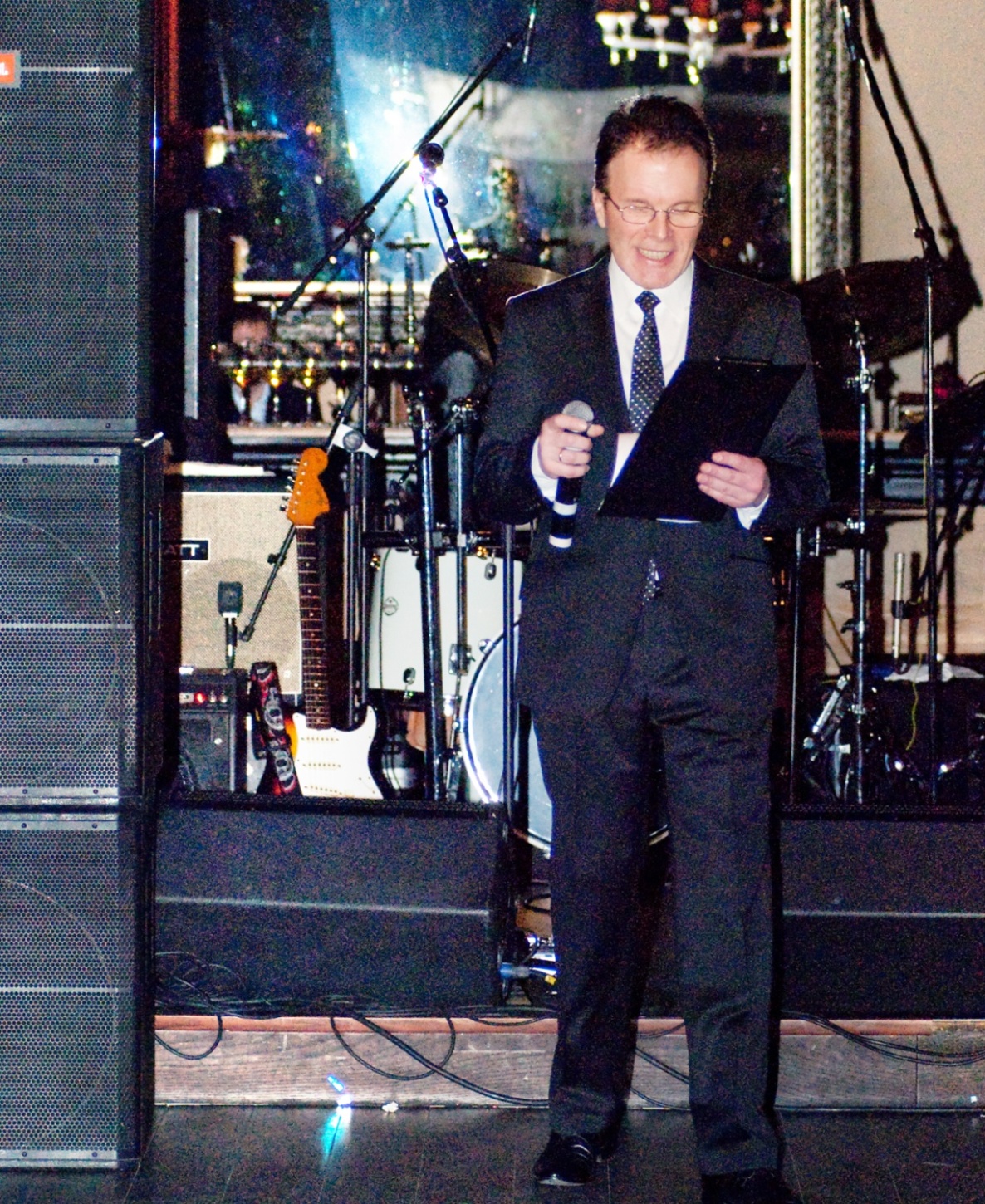 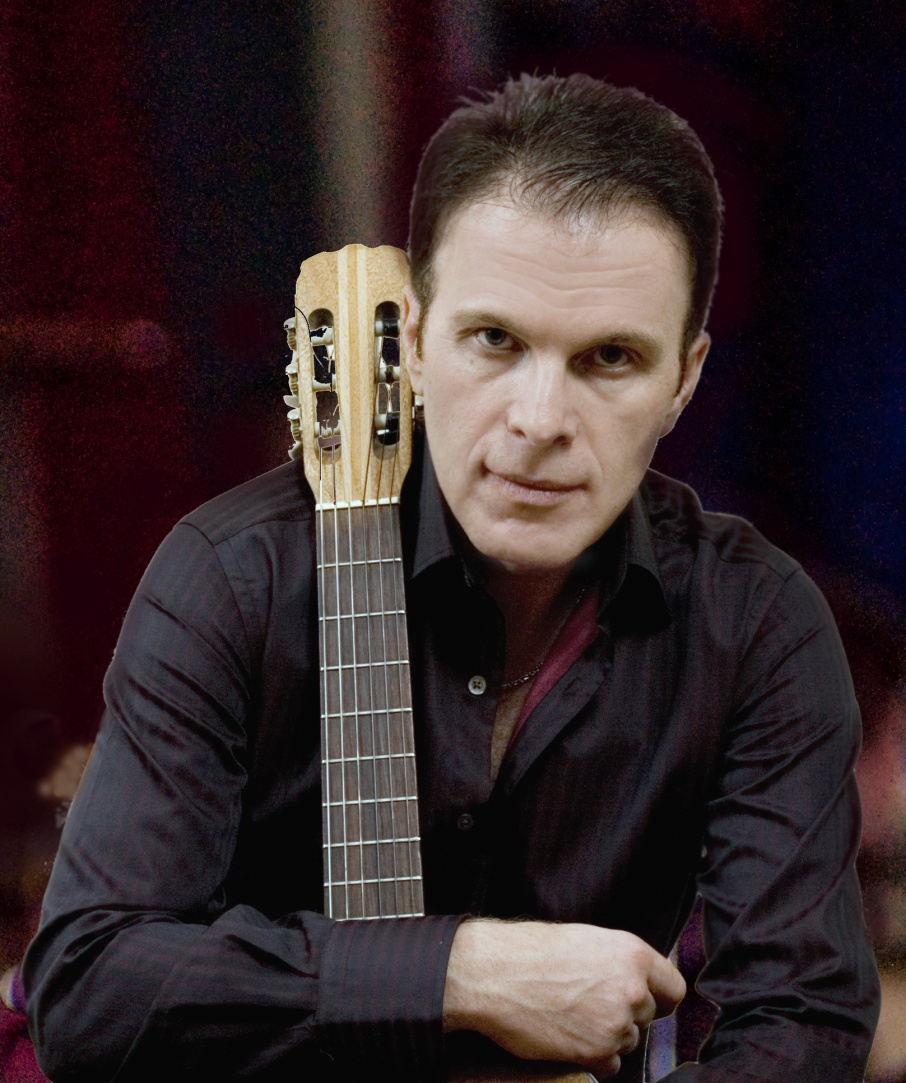 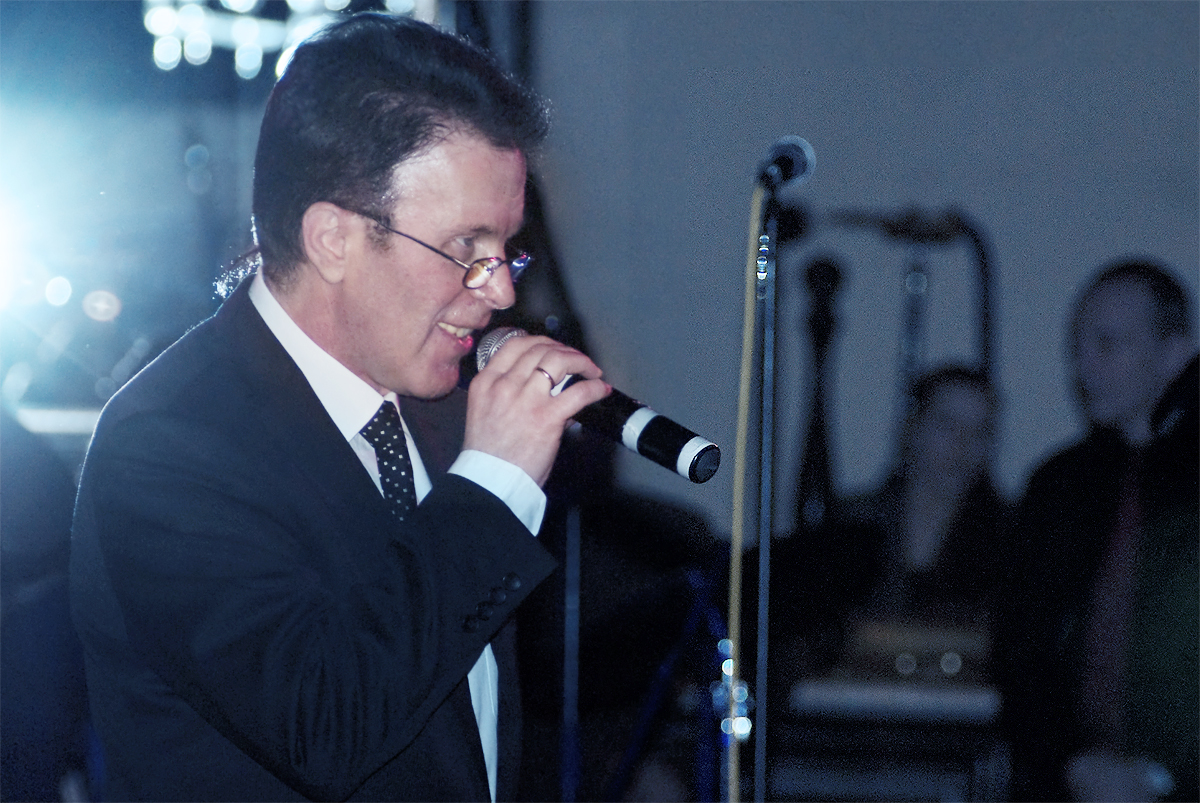 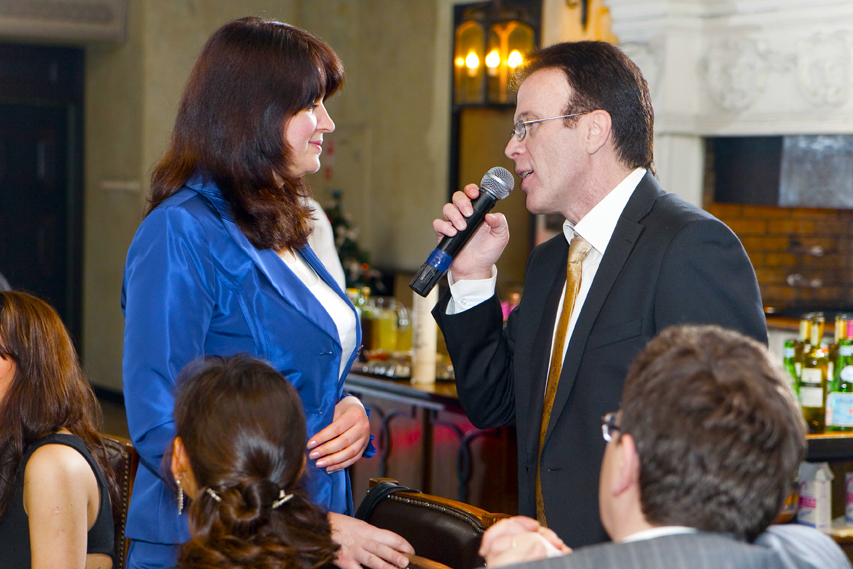 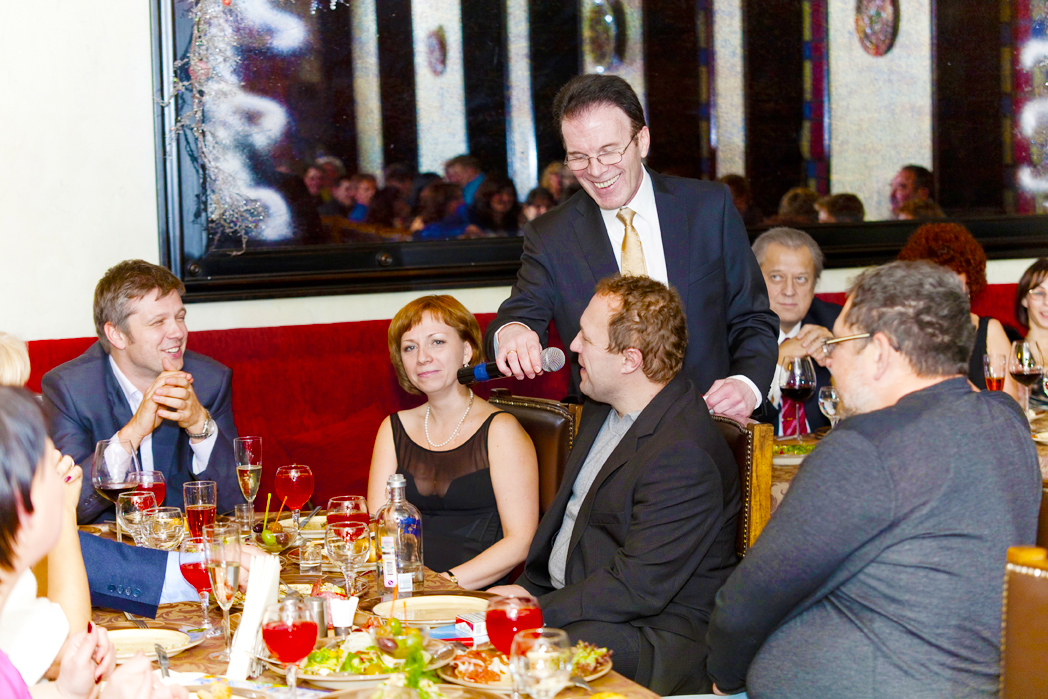 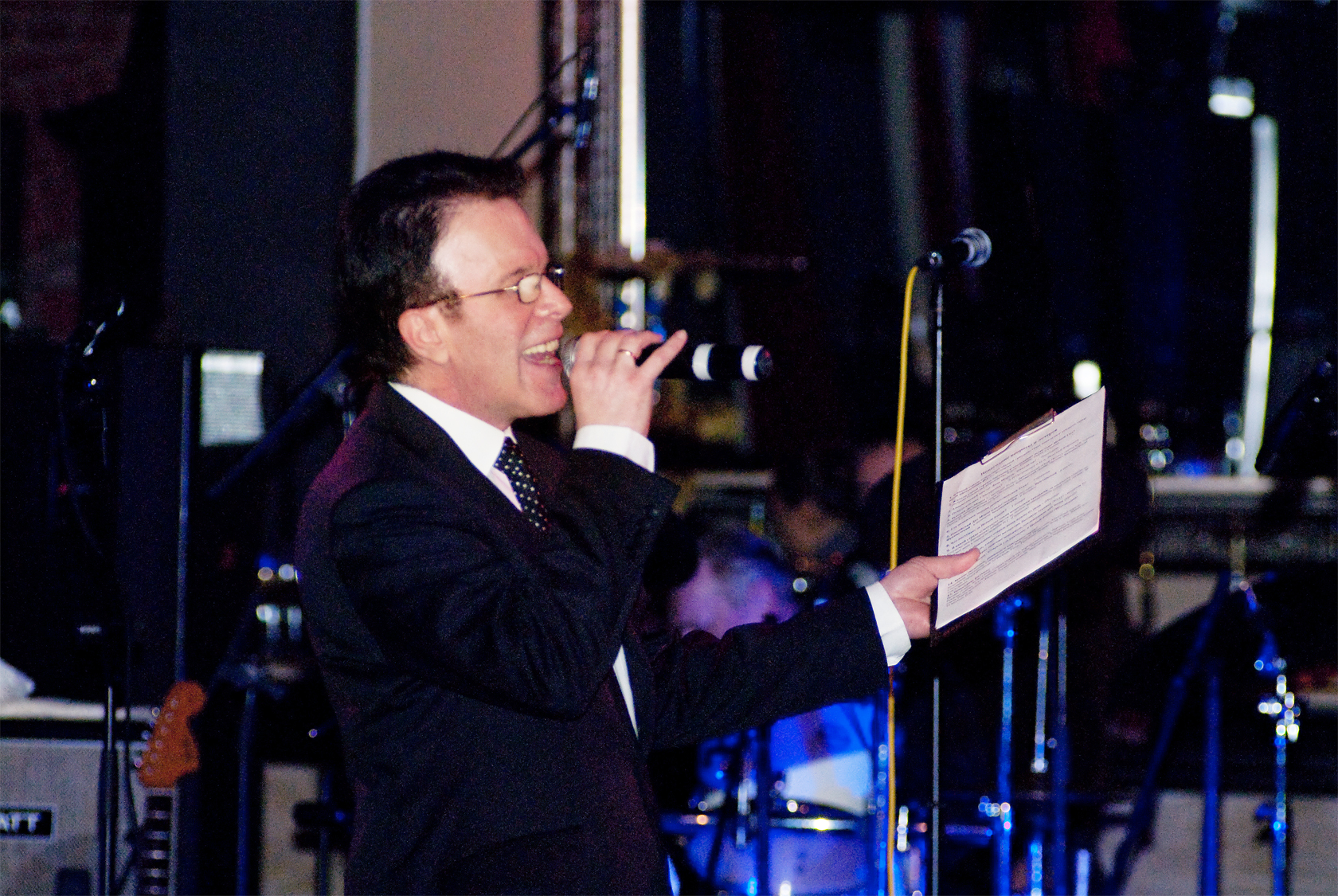 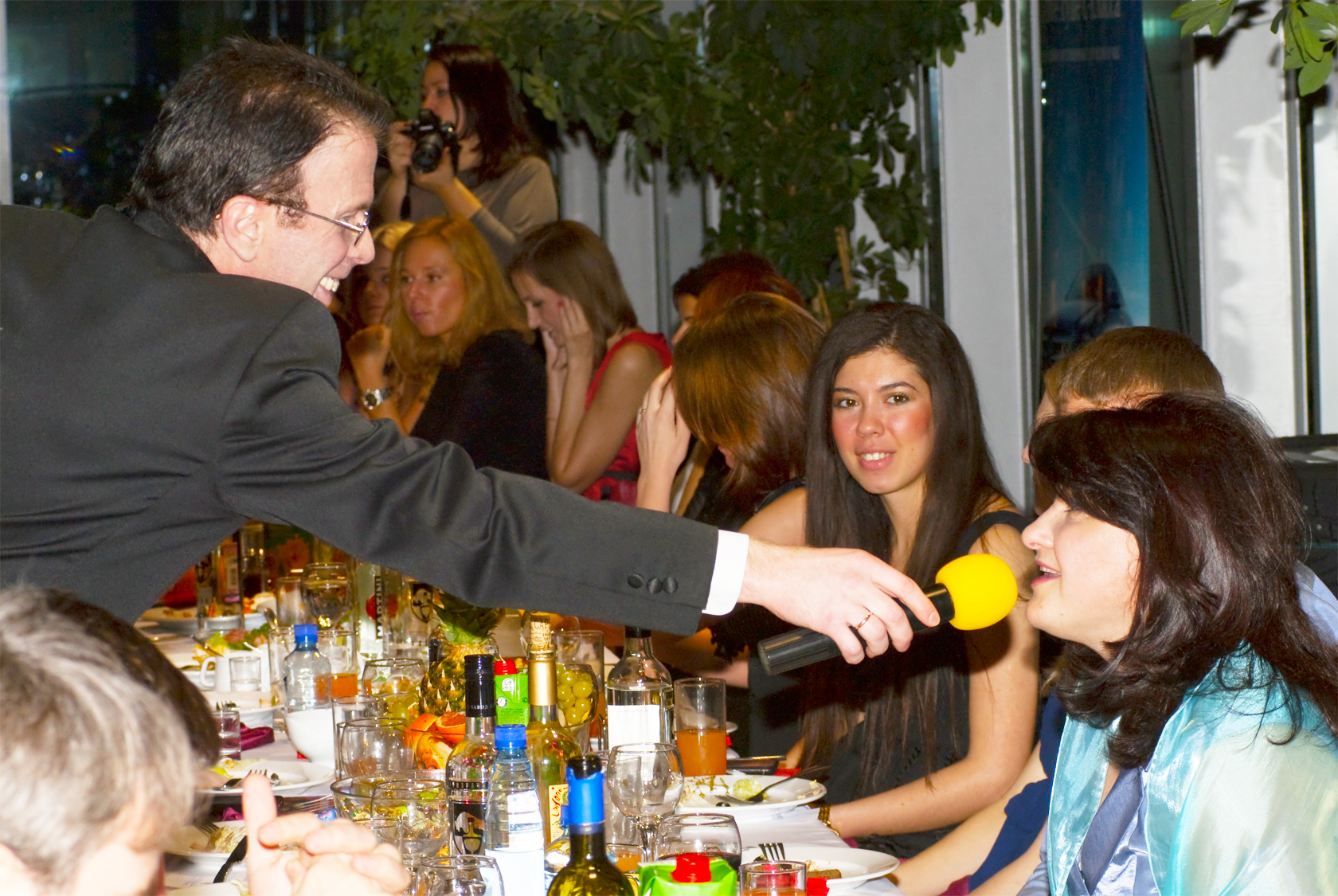 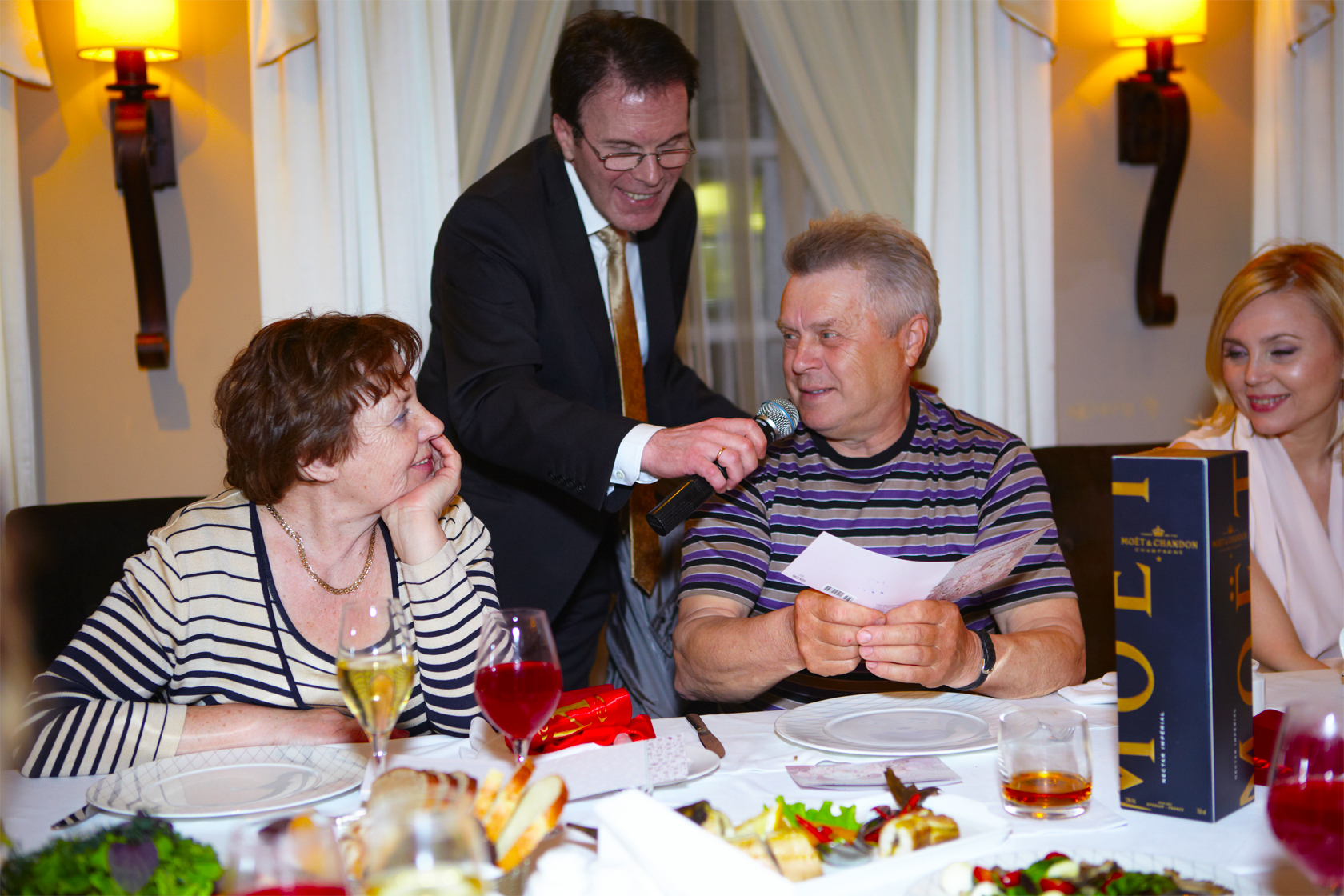 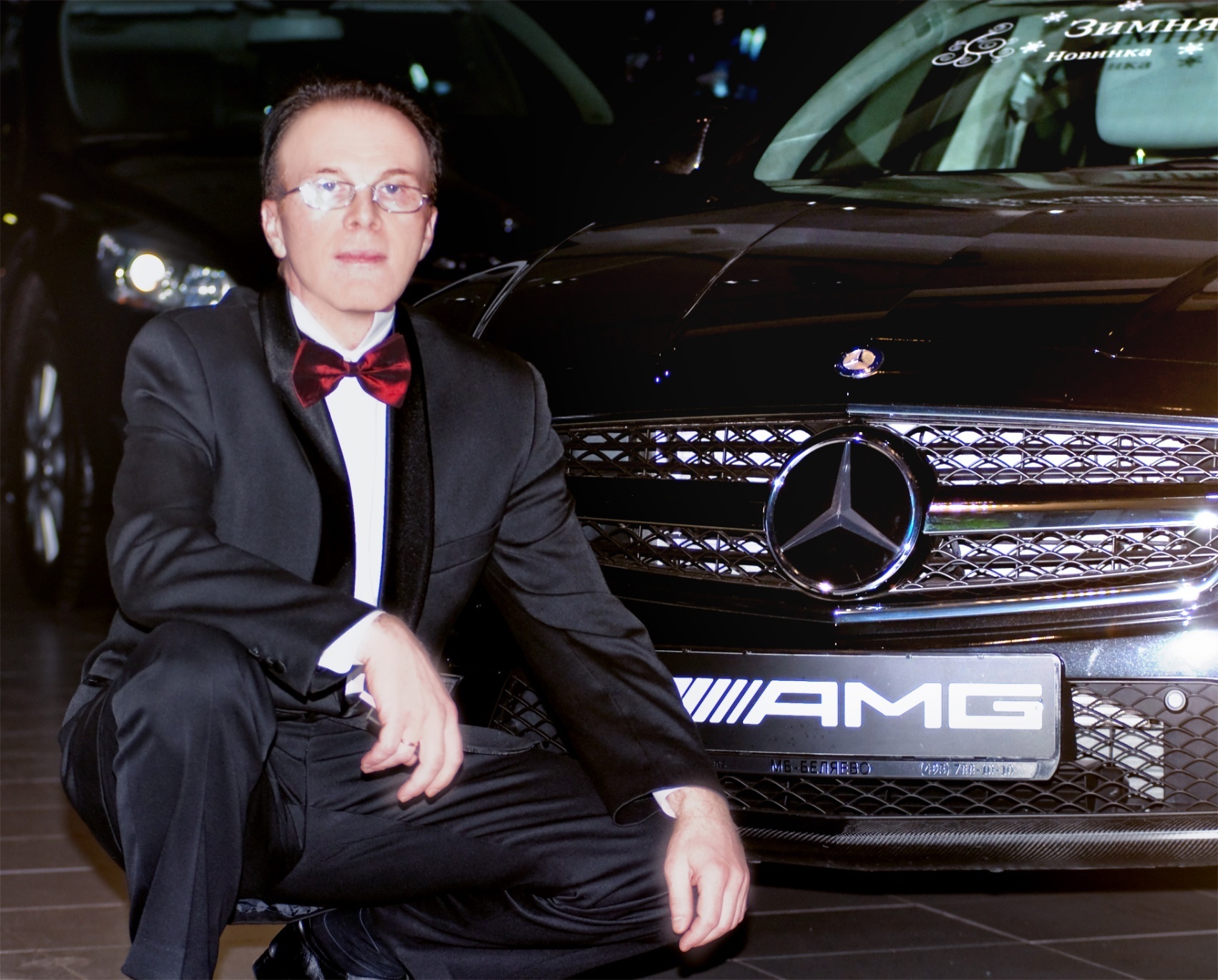 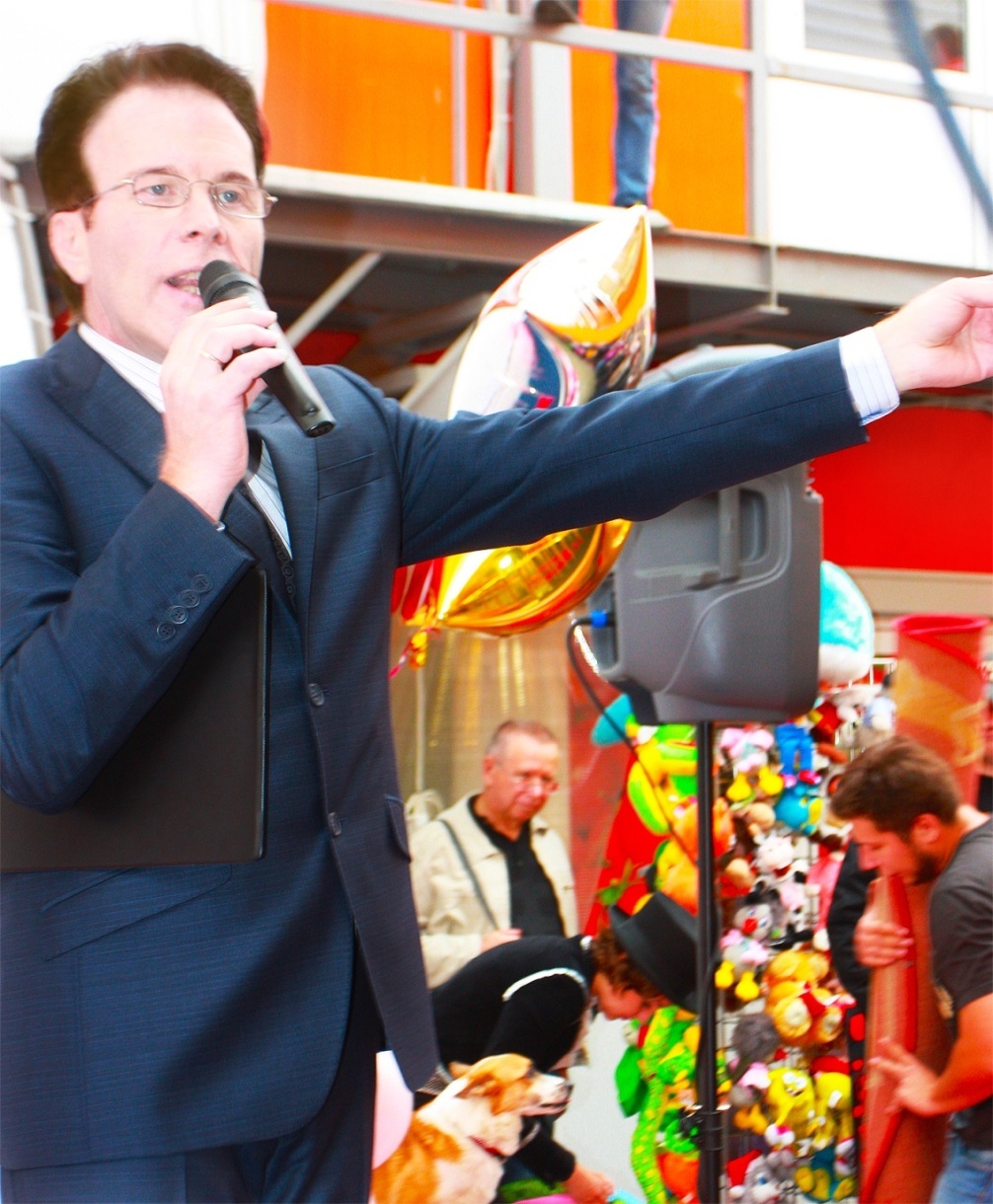 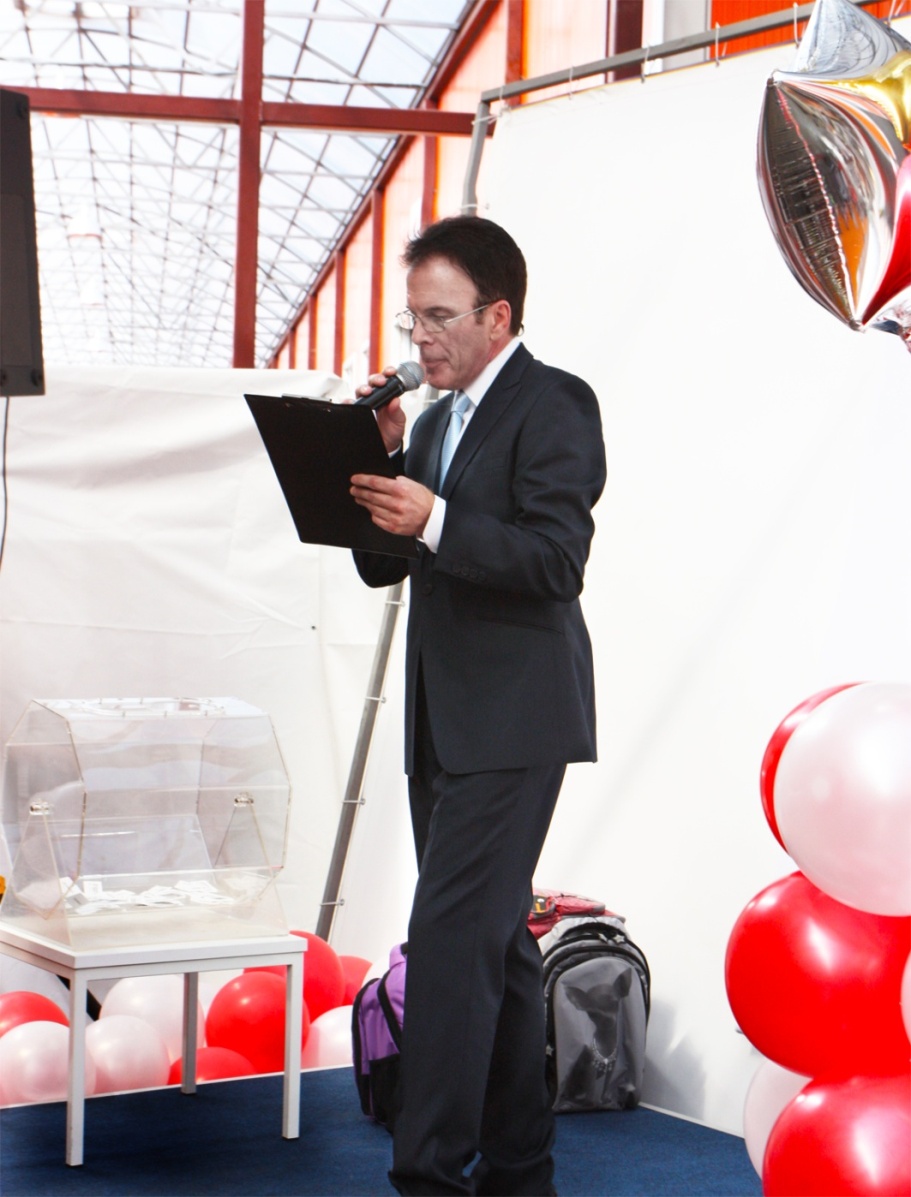 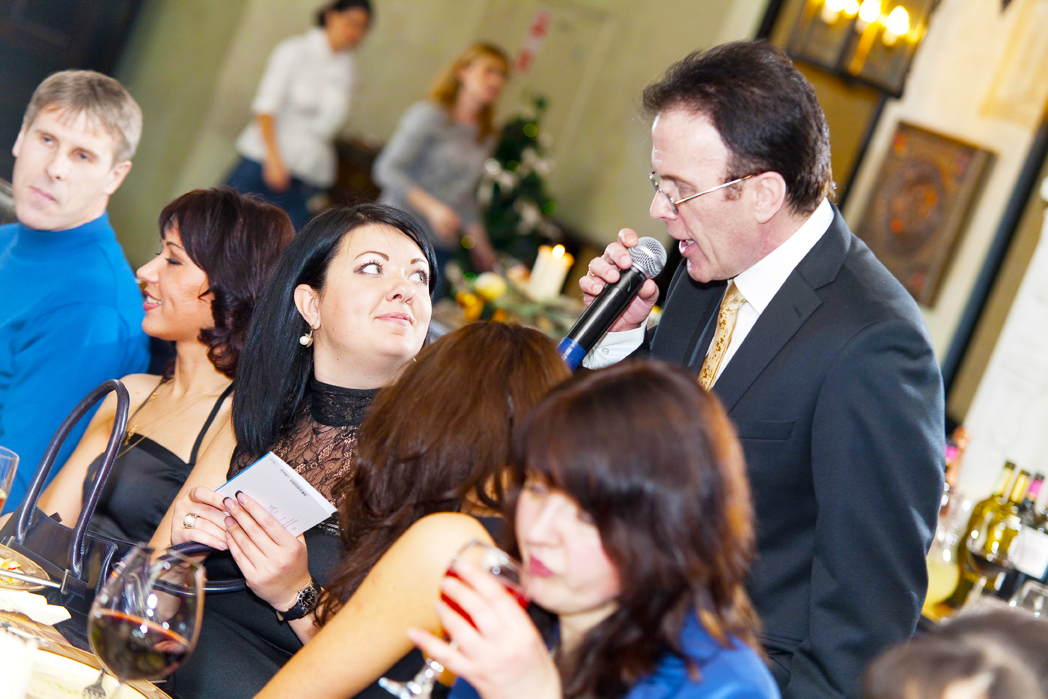 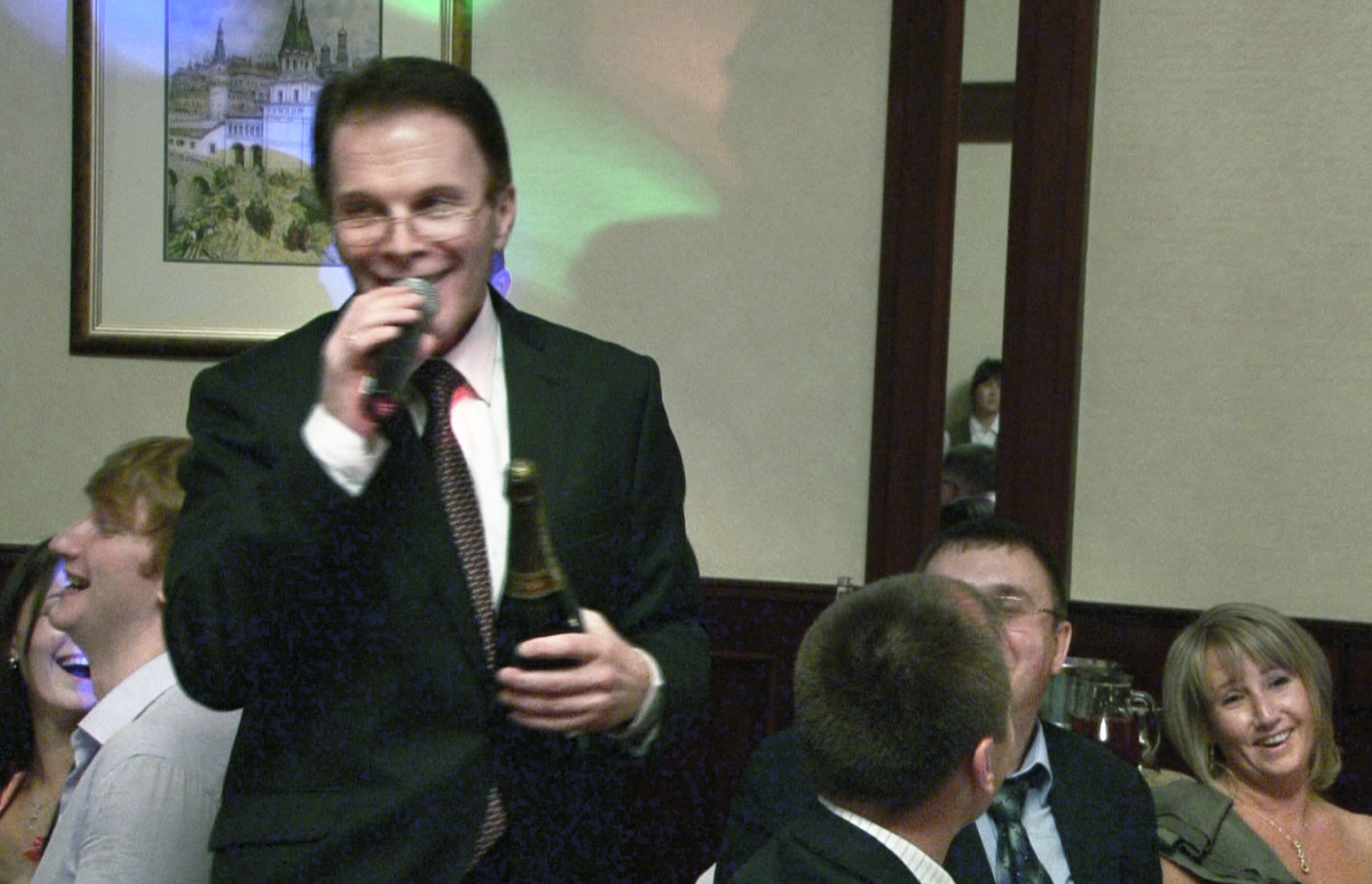 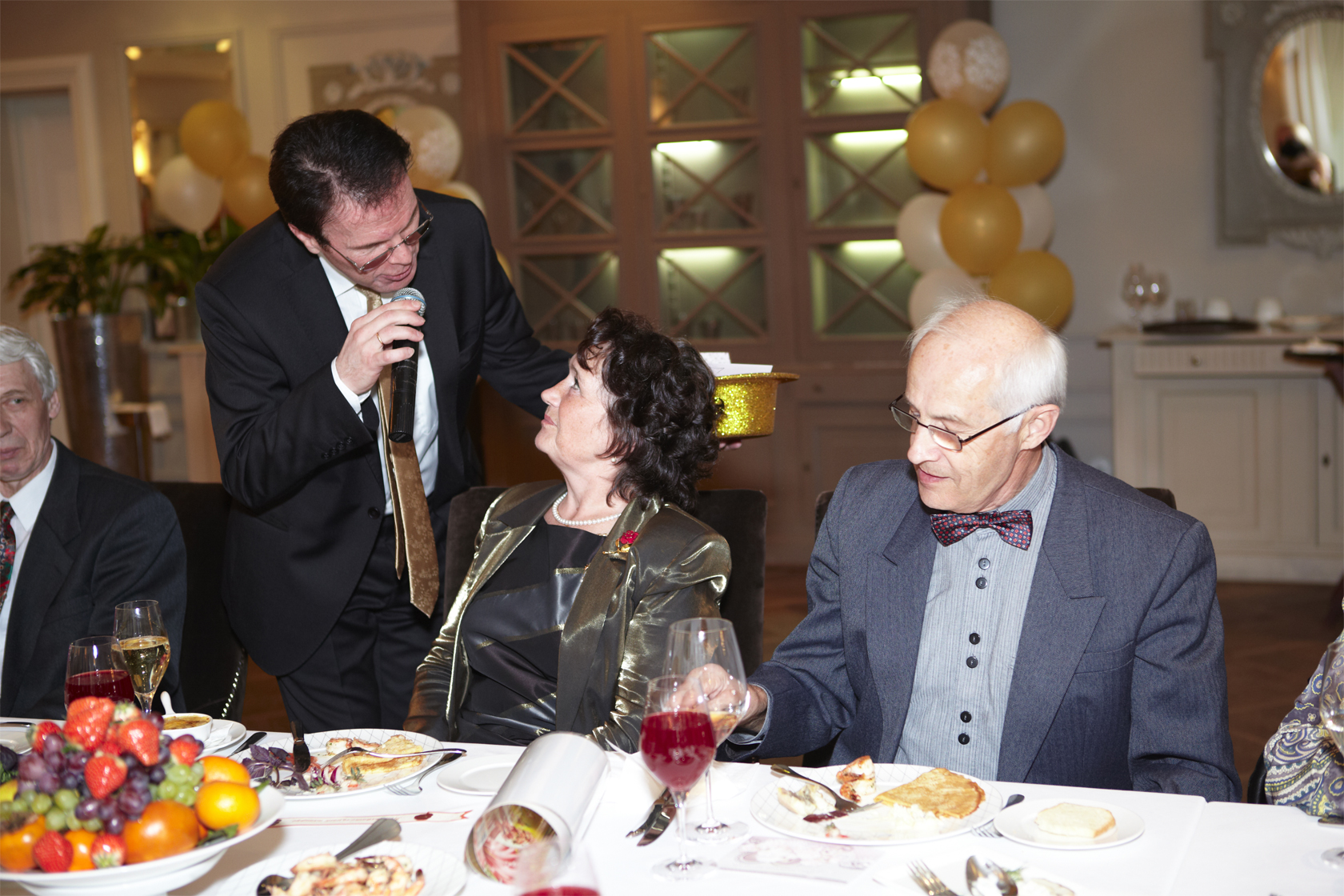 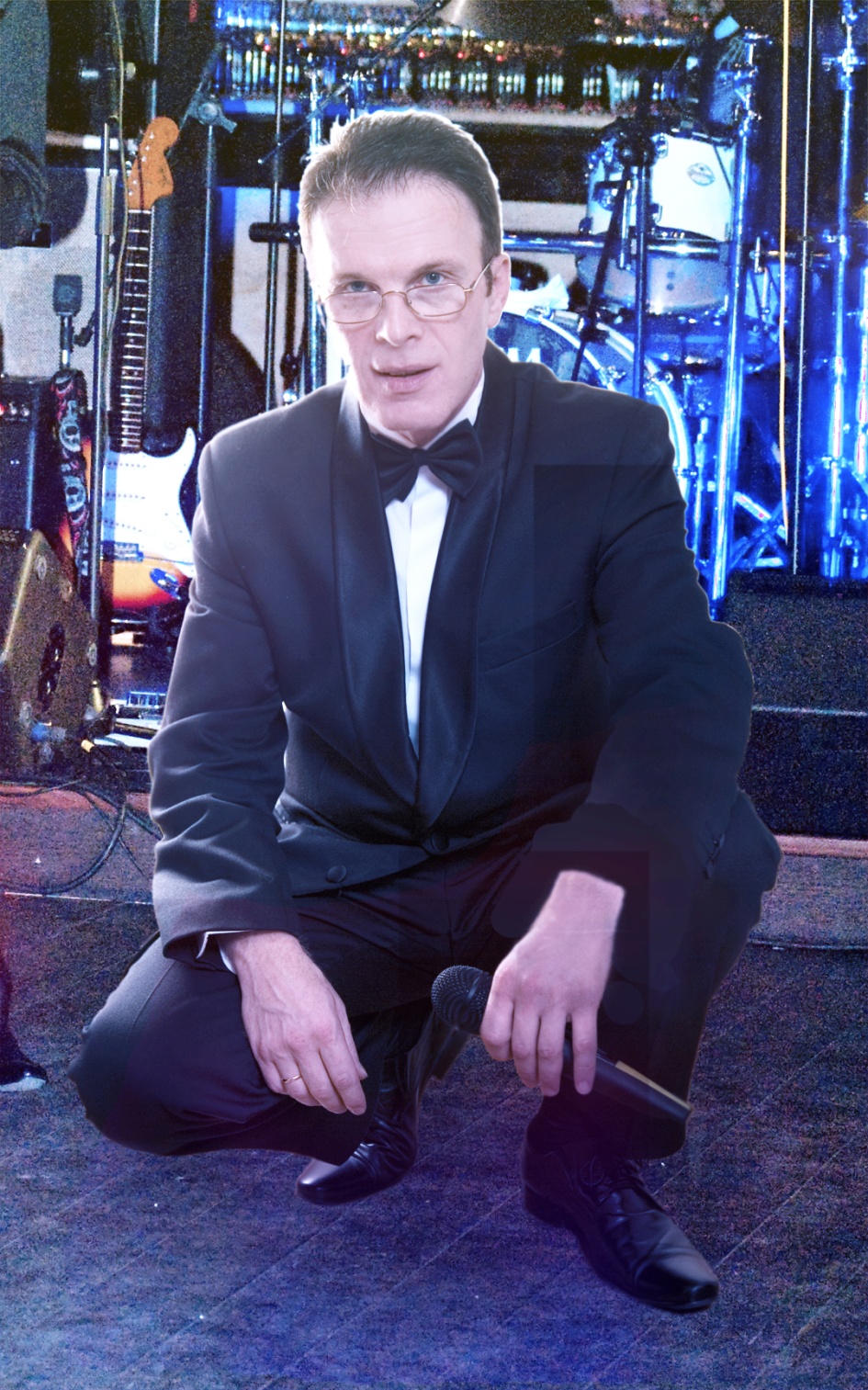 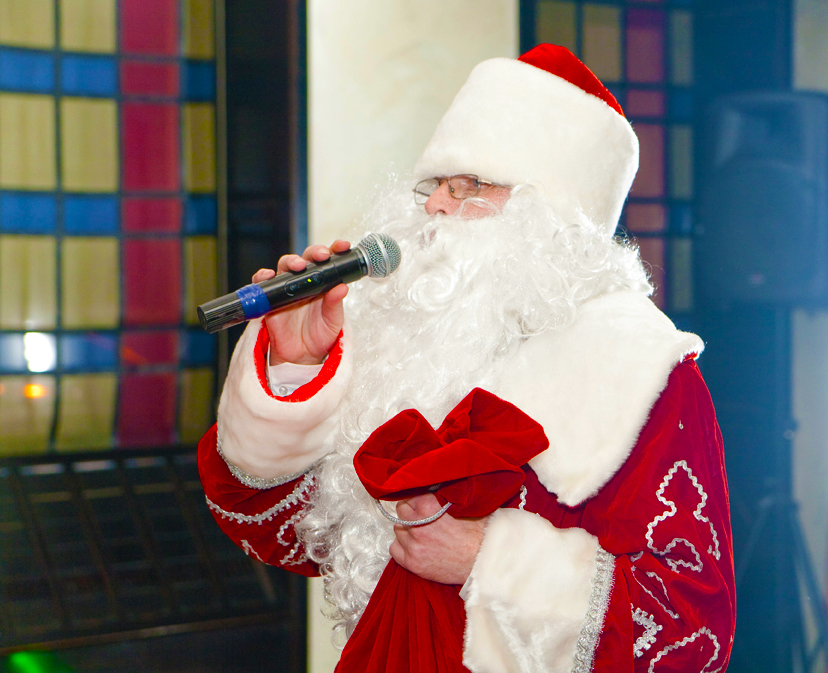 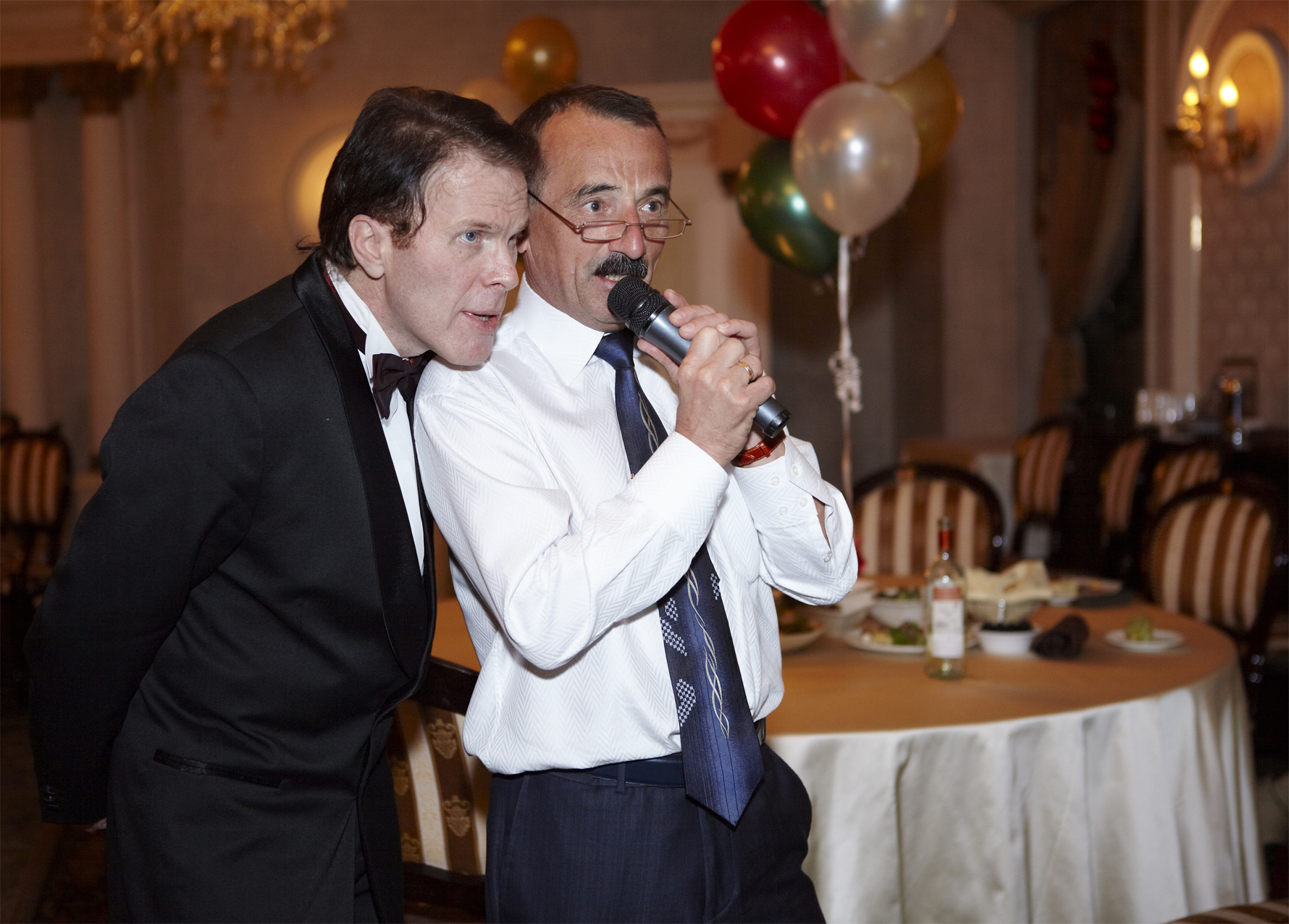 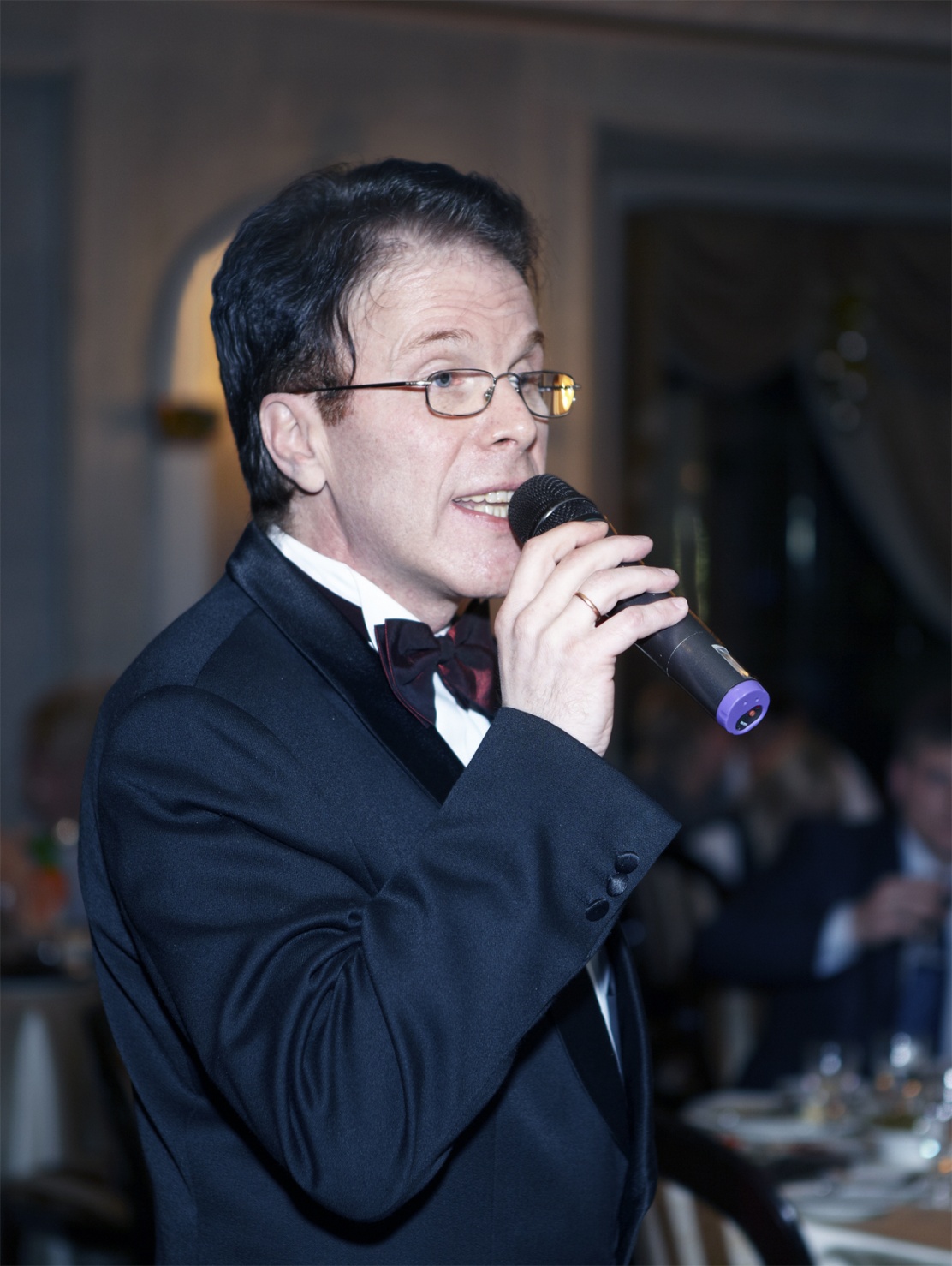 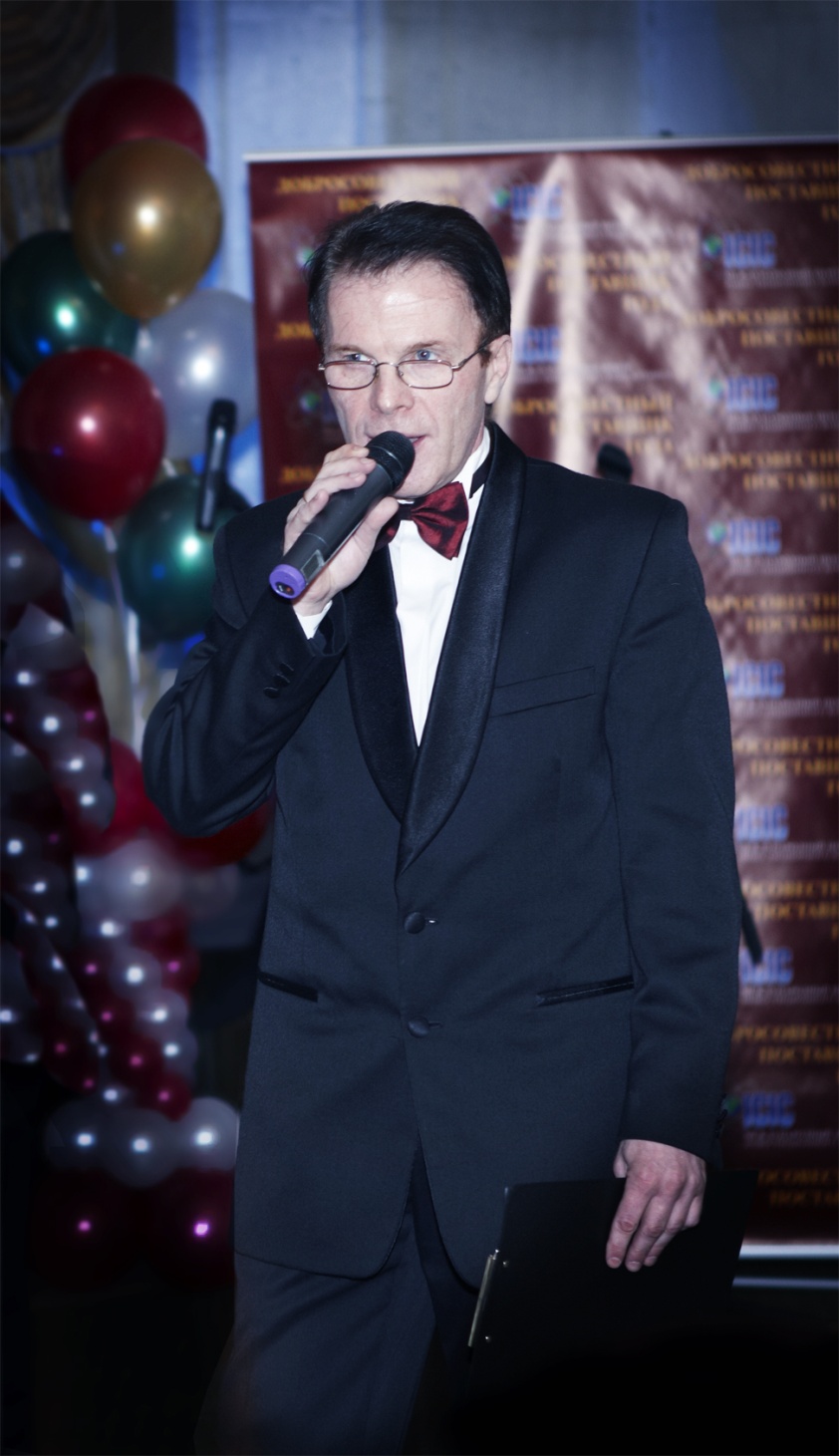 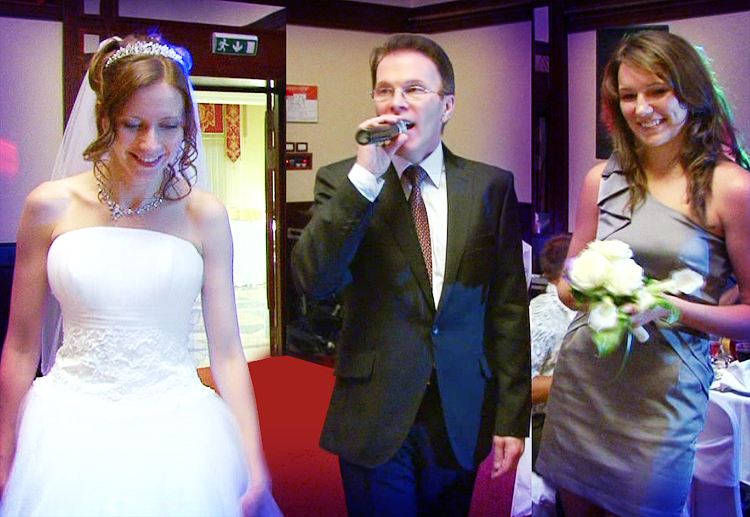 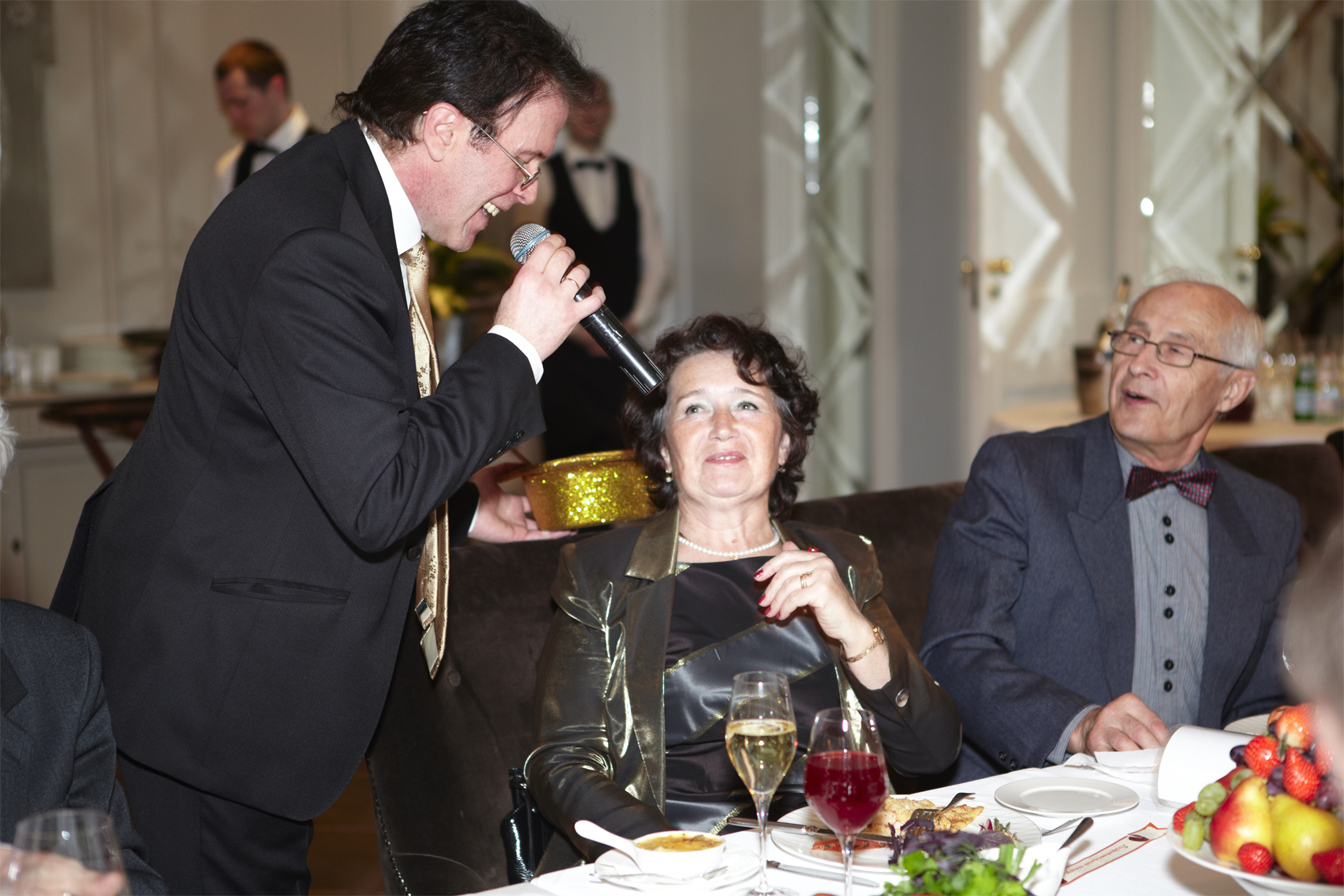 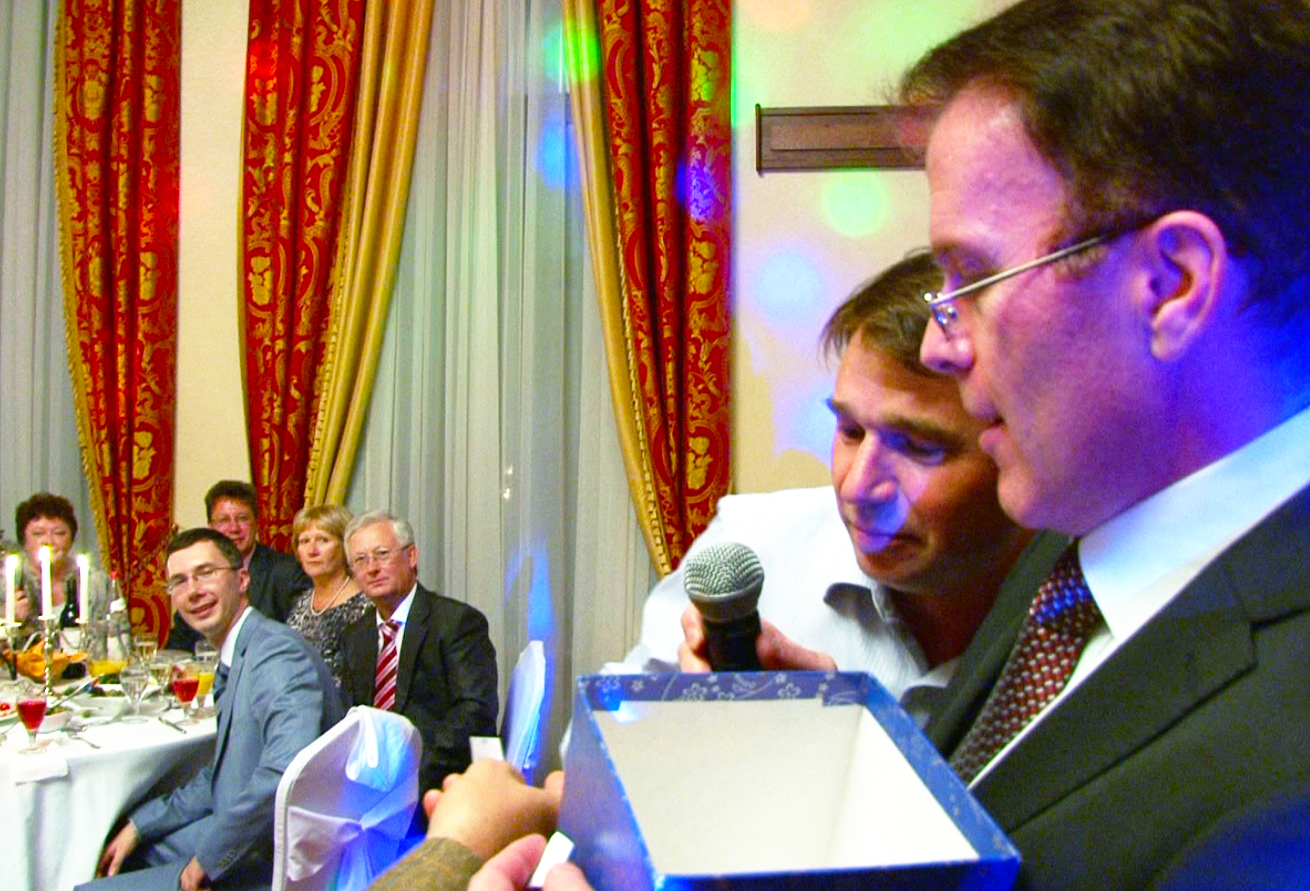 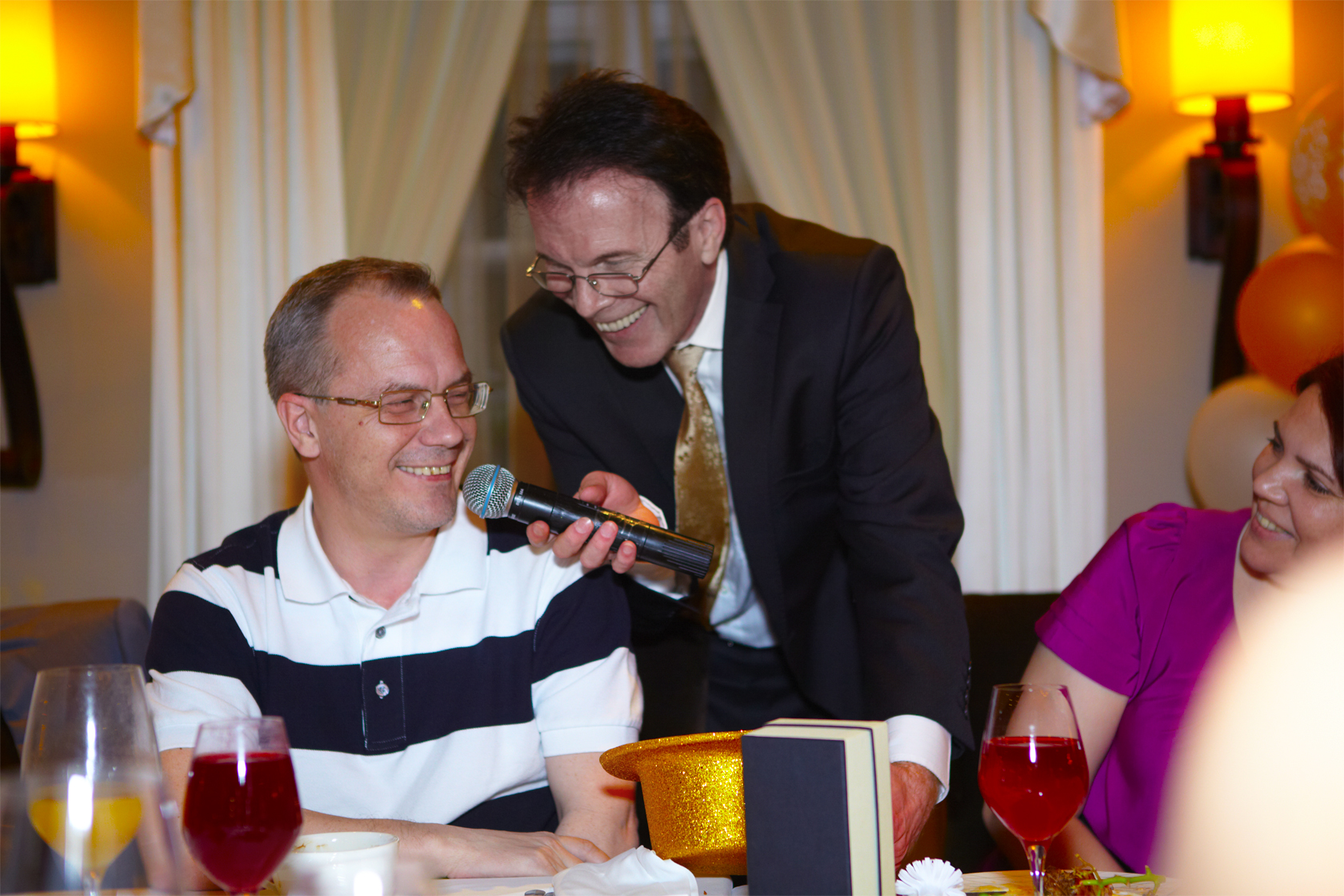 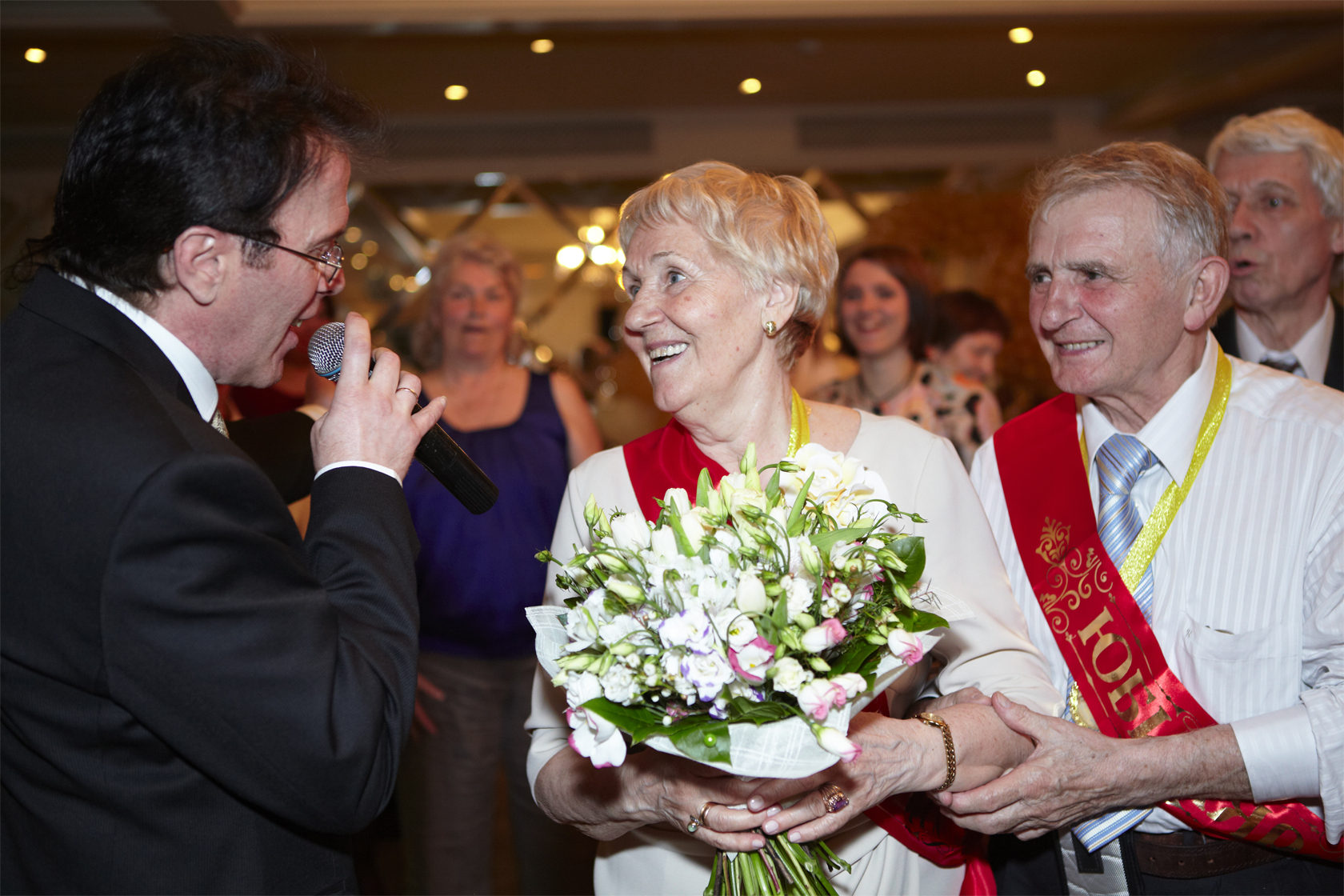 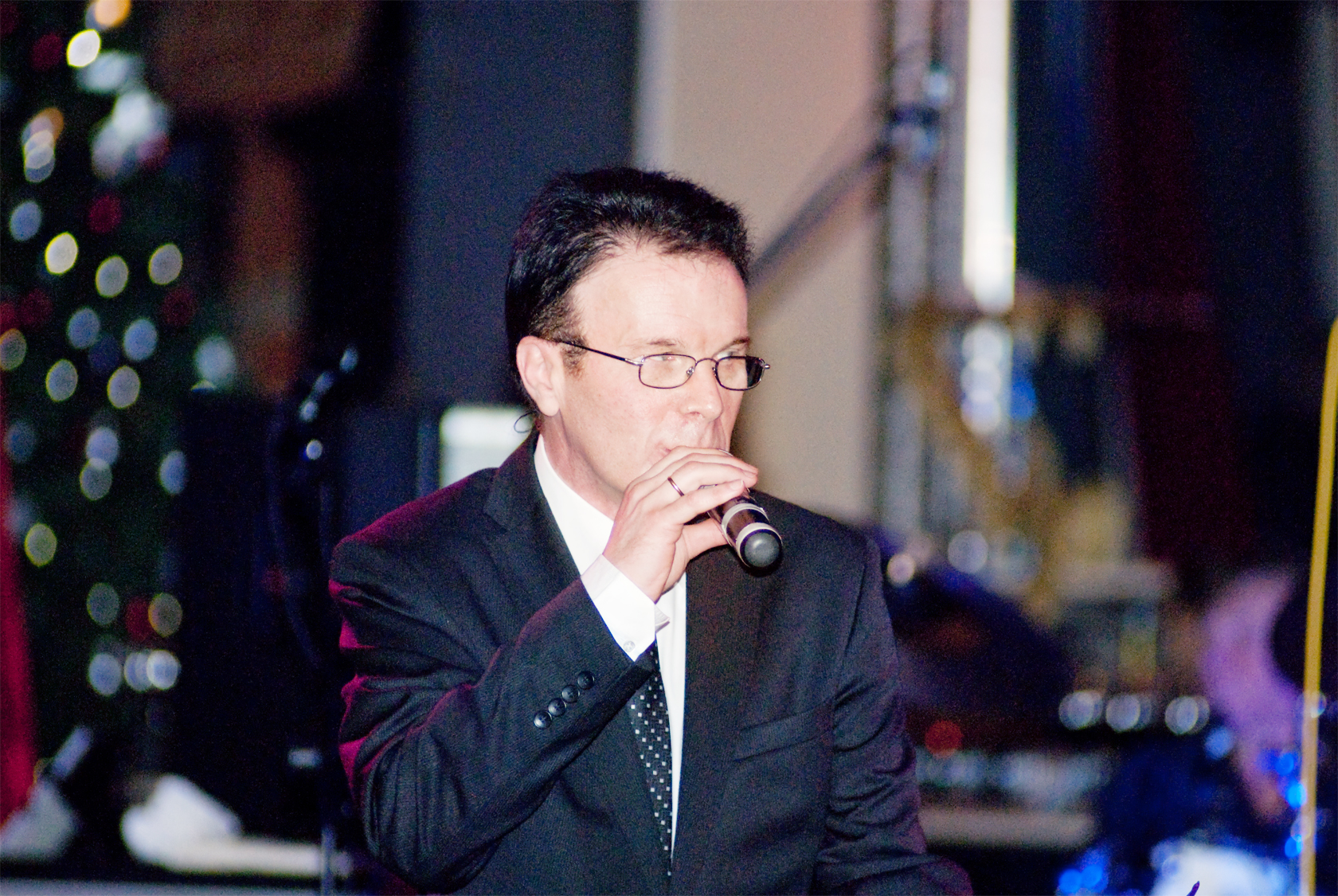 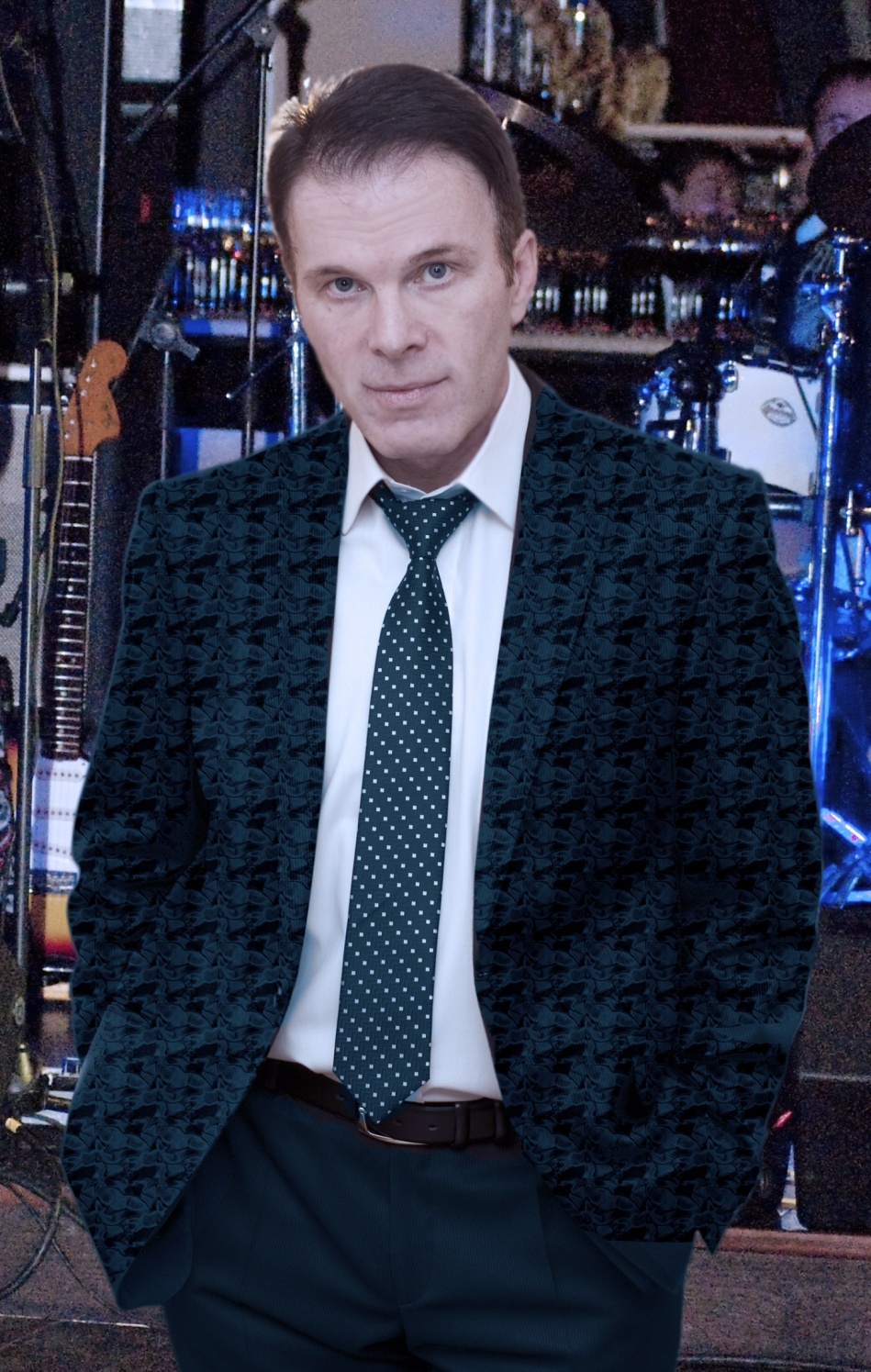